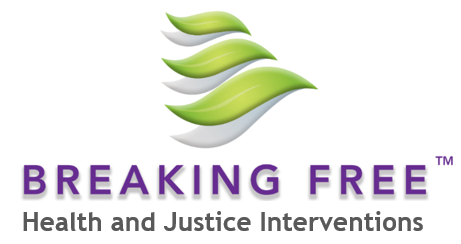 Mixed-methods evaluation of the Breaking Free Online (Health and Justice)        treatment and recovery programme for substance misuse in prisons

Dr Sarah Elison
Head of Research, Breaking Free Group
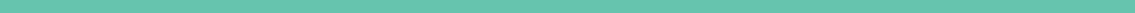 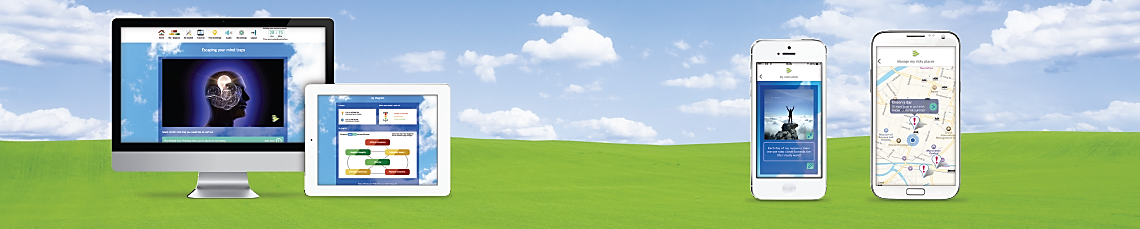 www.BreakingFreeGroup.com
© 2014 Breaking Free Online Limited. All rights reserved.
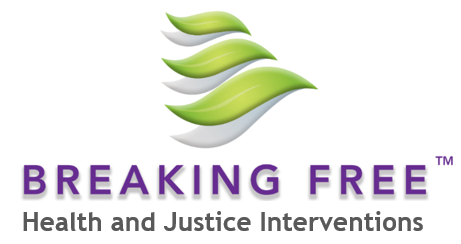 Breaking Free Online (Health and Justice)
Computer-assisted therapy for drug and alcohol addiction:
Widens access to evidence-based treatment
Reduces waiting times
Overcomes stigma and other barriers to treatment
Cost-effective solution

Growing evidence base published in UK and US peer reviewed journals:
Research based on MRC framework (Craig et al., 2008)
Qualitative studies focused on implementation (Elison et al., 2014)
Quantitative studies in range of populations (Elison et al., 2012, 2013, 2014, 2015a,b)
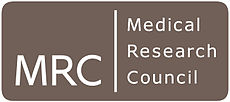 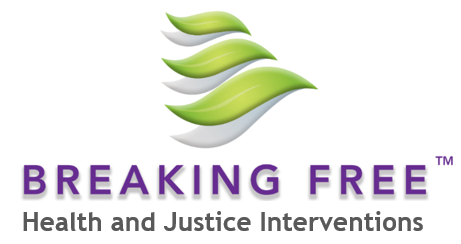 Breaking Free Online (Health and Justice)
Approved by UK Ministry of Justice
Delivered via Virtual Campus
Secure, web-based learning environment in prisons
First healthcare intervention to be included on VC 

Provides continuity of care between all prisons in England and Wales 
And following release back to the community

NHS England ‘Through the Gate’ initiative to address addiction in offenders:
Aims to improve rehabilitation and reduce reoffending 
Increasing access to support in prison and the community
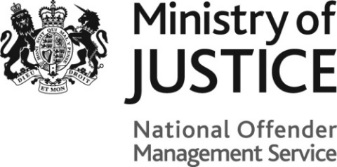 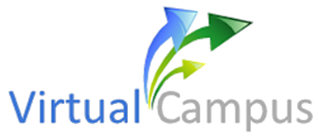 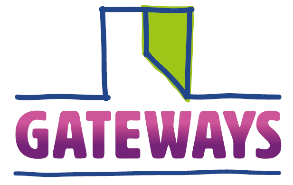 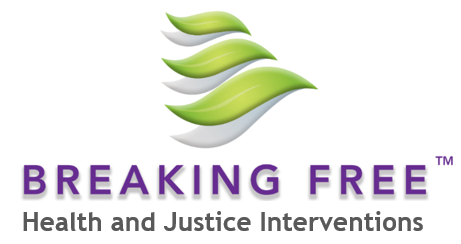 Breaking Free Online (Health and Justice)
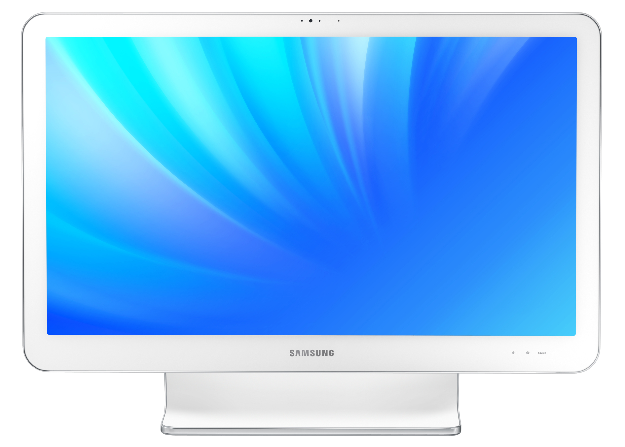 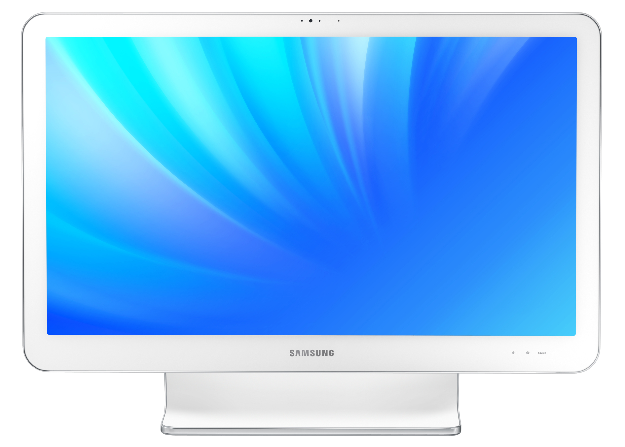 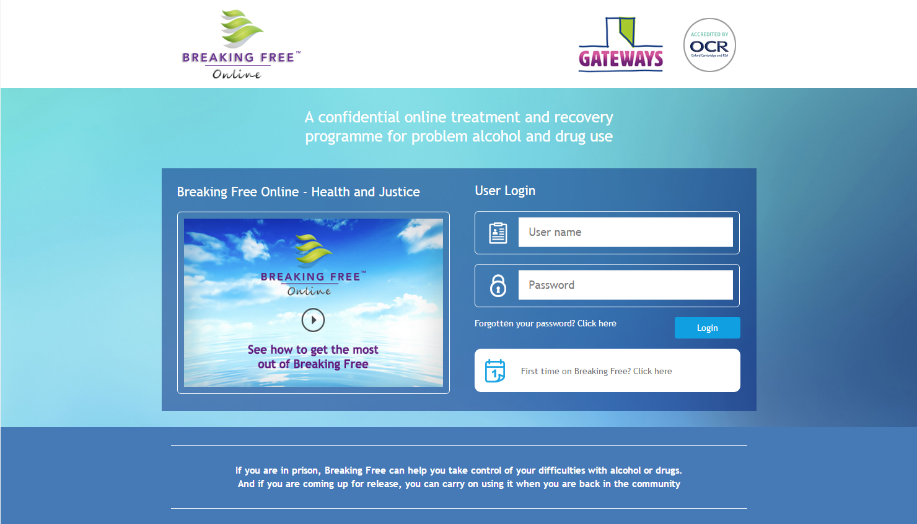 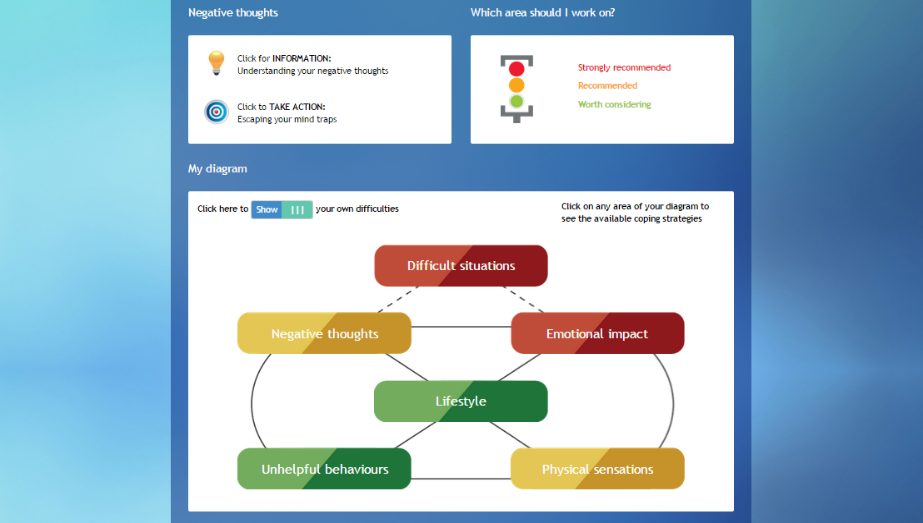 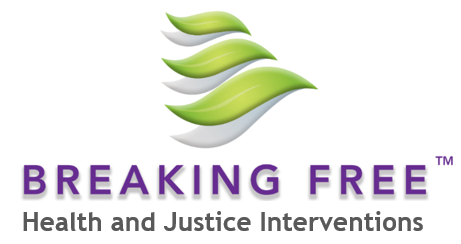 Breaking Free Online (Health and Justice)
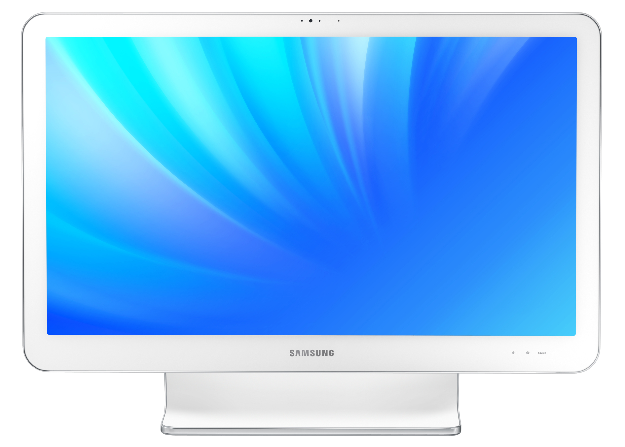 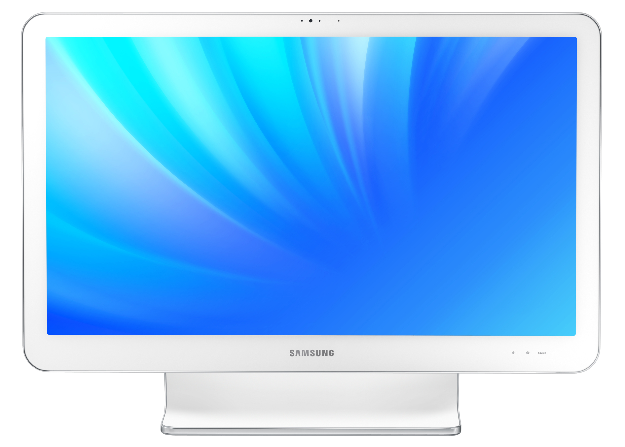 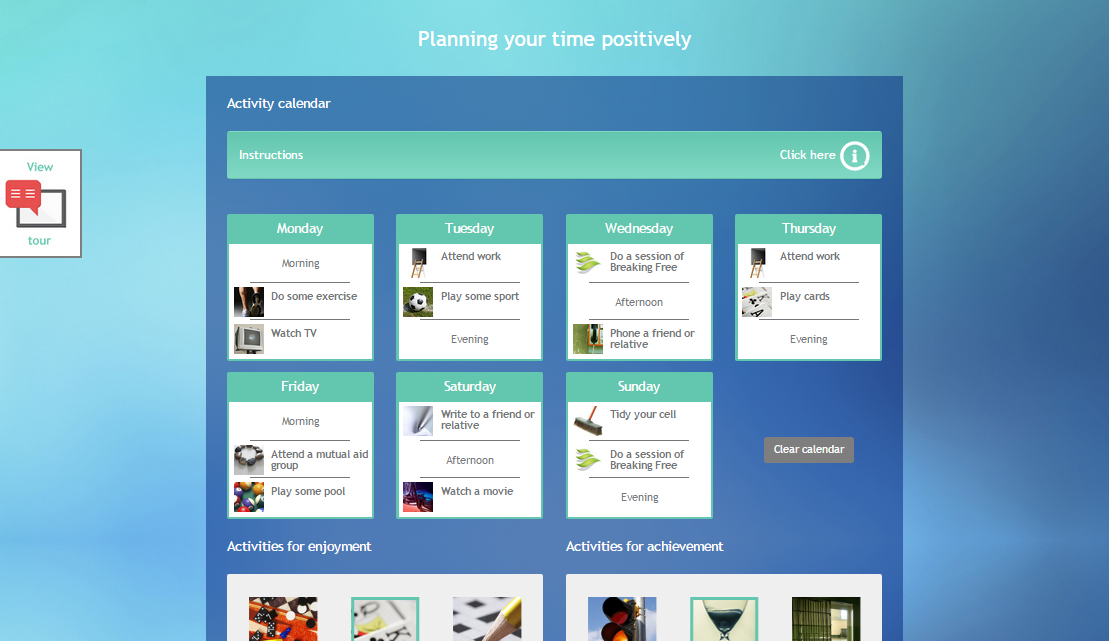 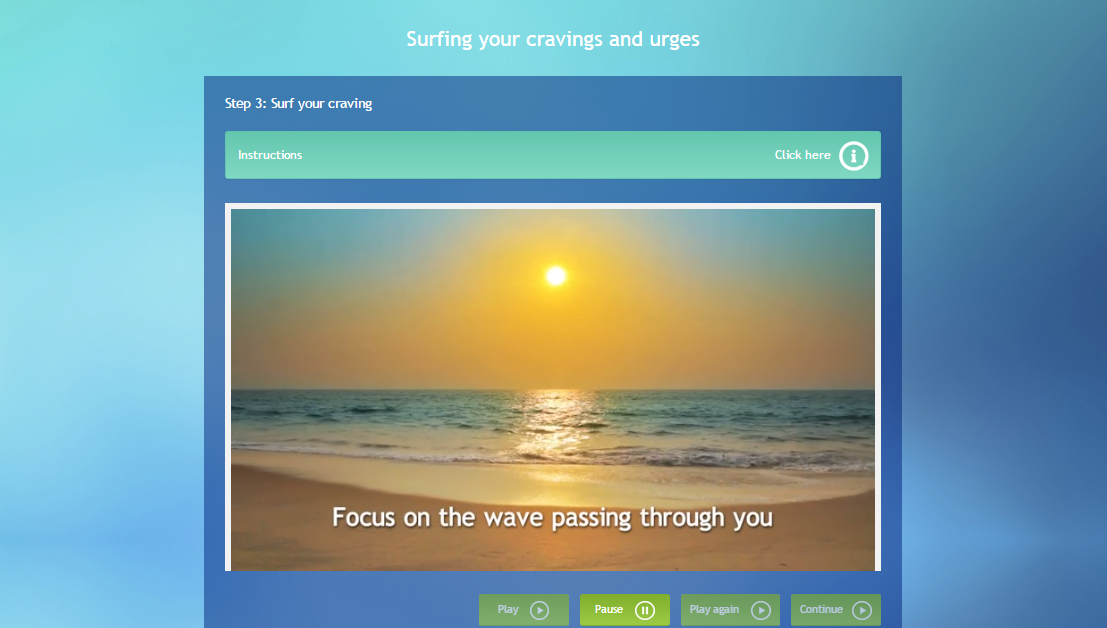 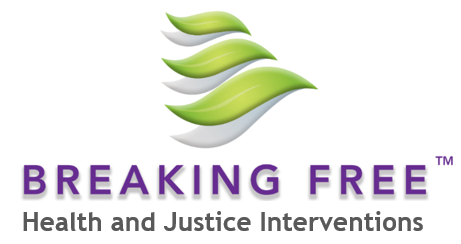 Breaking Free Online (Health and Justice)
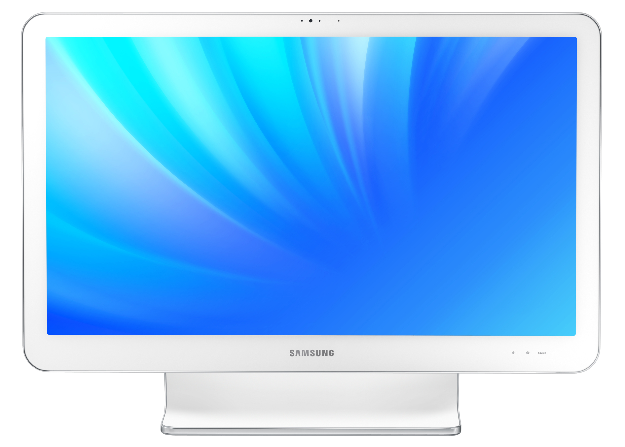 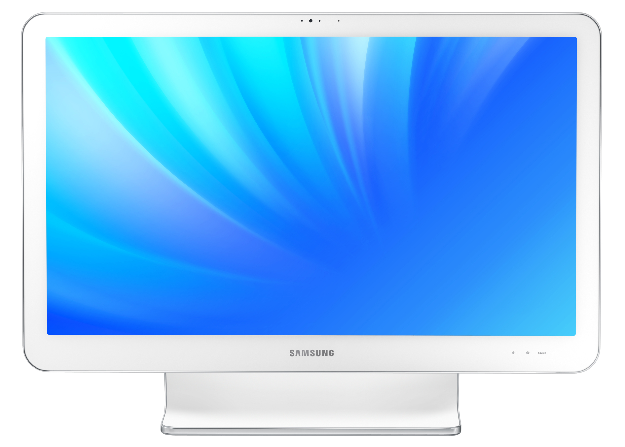 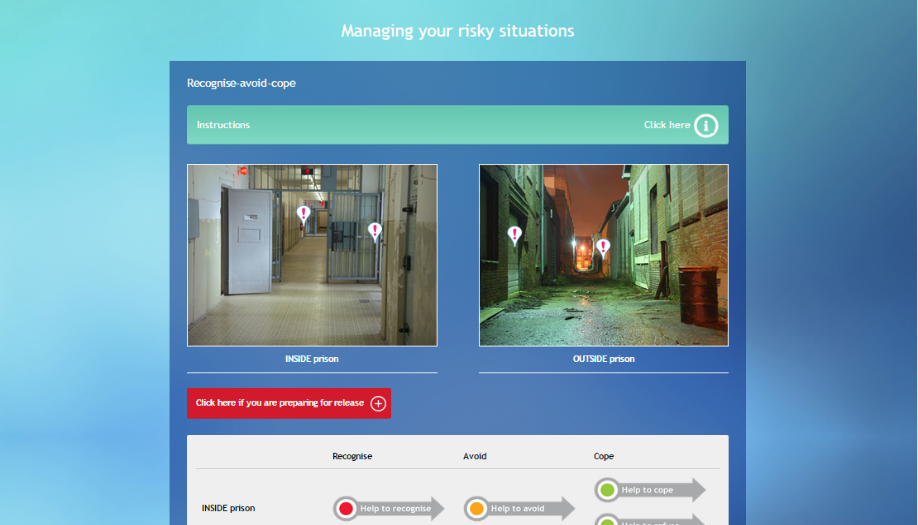 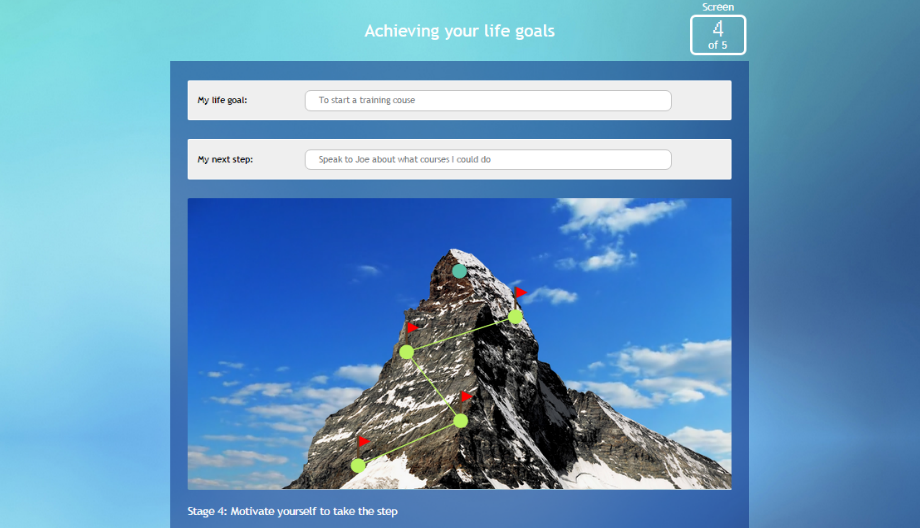 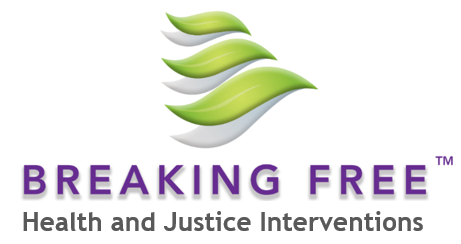 Evaluation using the MRC framework
Accepted for publication in Drugs: Education, Prevention and Policy
All offenders male; mean age 35 years (range 21-50 years)
Range of substances including opiates (36%) and alcohol (18%) 
Quantitative outcomes from 85 offenders
Self-reported substance use
Severity of dependence (SDS; Gossop et el., 1995)
Quality of life (WHOQoL-BREF; Skevington et al., 2004)
Recovery progression (RPM; Davies et al., 2015; Elison et al., under review)
Exploratory qualitative study with 16 offenders
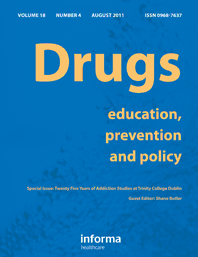 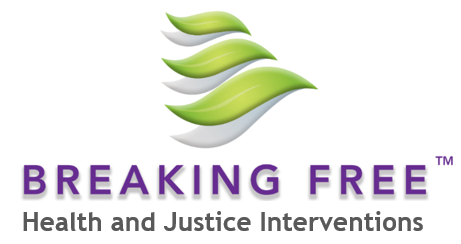 Quantitative findings
Simple pre-test/post-test study
Based on offender self-reports
Statistically significant improvements in quality of life, substance dependence and substance use but not recovery progression
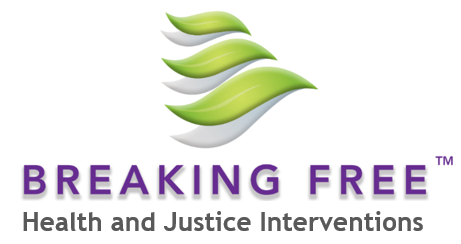 Recovery progression
No significant change on total RPM score
But when individual aspects of functioning examined:
Improvements in thoughts, emotions, physical sensations, difficult situations
But no change in unhelpful behaviours and lifestyle – is the ability of offenders to utilise interventions constrained by prison environment and regime?
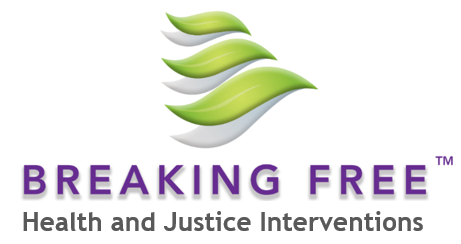 Qualitative findings
“I'm not really good on computers […] it was a bit hard to get into at first.”
Initially some concerns about digital skills…



                                                                                           …but benefits of digital format also reported





And therapeutic benefits also identified…
Interviewer: What was it that made you think you might like to have a go at it?
Participant: 'Cause it's working on a computer instead of a group.
Interviewer: You're not into groups?
Participant: Not really, no.
“I thought it was really helpful […] I had no idea how many units of alcohol I was drinking, and how harmful it was […] finding out that I was drinking over 50 units of alcohol a day.”
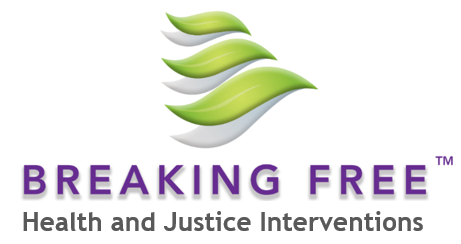 Qualitative findings
“What I liked about it, I didn't want to just come in here, then go out there with absolutely nothing […] So, yeah,        it is a good tool, and I understand why you've done it.”
Offenders reported it equipped them                                                                                                  with ‘tools’ to sustain their recovery…



                                                               …and that they intended to continue accessing            
                                                                        the programme when back in the community


There were anecdotal reports some already were
“When I get home, I'll go  on it from time to time, just to re-boost myself.”
“People who are coming up to their release and started it, in here with  a few weeks […] have said they've used it when they've got out.”
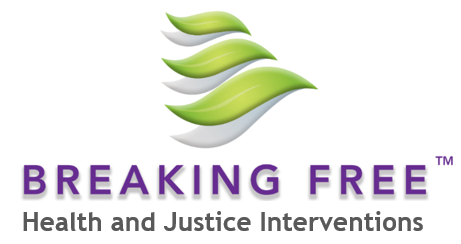 Conclusions
Even in challenging prison environment, offenders can make significant progress in their recovery from drug and alcohol addiction

Despite security and digital inclusion barriers, it was possible to implement computer-assisted therapy in prison settings and support offenders in using it

Data suggest positive outcomes
Reduced substance dependence and substance use 
Improvements to quality of life and aspects of recovery progression

Recovery progression findings interesting as they reveal which aspects of functioning might be more amenable to positive change in a prison setting
Further investigation needed to look at longer-term outcomes in the community
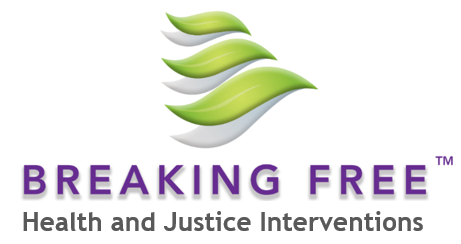 Next steps
Randomised controlled trial (RCT) has been given approval by MoJ and NOMS

Follow-up study being conducted in community to assess how recovery progresses following release
Also looking at other aspects of rehabilitation including education, employment etc.

Approvals currently being sought for data linkage study
Intention to track reoffending using the MoJ Data Justice Lab
References
Craig, P., Dieppe, P., Macintyre, S., Michie, S., Nazareth, I., & Petticrew, M. (2008). Developing and evaluating complex interventions: the new Medical Research Council guidance. British Medical Journal, 337(Sep29_1), a1655-a1655. 

Davies, G., Elison, S., Ward, J., & Laudet, A. (2015). The role of lifestyle in perpetuating substance dependence: A new explanatory model, The Lifestyle Balance Model. Substance Abuse Treatment, Prevention and Policy, 10(2). 

Elison, S., Davies, G., & Ward, J. (2015a). An outcomes evaluation of computerised treatment for problem drinking using Breaking Free Online. Alcoholism Treatment Quarterly, 33(2), 185-196. 

Elison, S., Davies, G., & Ward, J. (2015b). Sub-group analyses of a heterogeneous sample of service users accessing computer-assisted therapy (CAT) for substance dependence using Breaking Free Online. Journal of Medical Internet Research, 2(2), e13. 

Elison, S., Davies, G., & Ward, J. (under review). Initial development and psychometric properties of a new measure of substance misuse ‘recovery progression’: The Recovery Progression Measure (RPM). Substance Use and Misuse. 

Elison, S., Humphreys, L., Ward, J., & Davies, G. (2013). A Pilot Outcomes Evaluation for Computer Assisted Therapy for Substance Misuse- An Evaluation of Breaking Free Online. Journal of Substance Use, 19(4), 1-6. 

Elison, S., Ward, J., Davies, G., Lidbetter, N., Dagley, M., & Hulme, D. (2014). An outcomes study of eTherapy for dual diagnosis using Breaking Free Online. Advances in Dual Diagnosis, 7(2), 52-62. 

Elison, S., Ward, J., Davies, G., & Moody, M. (2014). Implementation of computer-assisted therapy for substance misuse: a qualitative study of Breaking Free Online using Roger's diffusion of innovation theory. Drugs and Alcohol Today, 14(4), 207-218. 

Gossop, M., Darke, S., Griffiths, P., Hando, J., Powis, B., Hall, W., & Strang, J. (1995). The Severity of Dependence Scale (SDS): psychometric properties of the SDS in English and Australian samples of heroin, cocaine and amphetamine users. Addiction, 90(5), 607-614. 

Skevington, S. M., Lotfy, M., & O'Connell, K. A. (2004). The World Health Organization's WHOQOL-BREF quality of life assessment: psychometric properties and results of the international field trial. A report from the WHOQOL group. Quality of Life Research, 13(2), 299-310.
Contact details
Dr Sarah Elison (Head of Research)	

	Email: 		selison@breakingfreegroup.com
	Phone:       	+44 (0) 161 834 4647
	Website: 	www.breakingfreegroup.com